Bilder zu Punkt 1 Umleitung Saale-Radweg
Beginn Umleitung Richtung Saalfeldhier geradeaus weiter fahren, Überfahrt Mauerkrone gesperrt
Ende UmleitungRichtungHohenwartestausee,nach links auf den Radweg wechseln
Bilder zu Punkt 2 Umleitung Saale-Radweg
Richtung SaalfeldMesswehrsteg „Saale/Kaulsdorf“ Überfahrt gesperrt
RichtungHohenwartestauseeMesswehrsteg „Saale/Kaulsdorf“Überfahrt gesperrt
Bilder zu Punkt 3Umleitung Saale-Radweg
RichtungHohenwartestauseeam Ende des kleinen Weges rechts abbiegen Vorsicht wechselseitige Fahrbahnsperre
Richtung Saalfeldkurz nach Ortseingang Kaulsdorf, hier links abbiegen Richtung B 85,Vorsicht wechselseitige Fahrbahnsperre
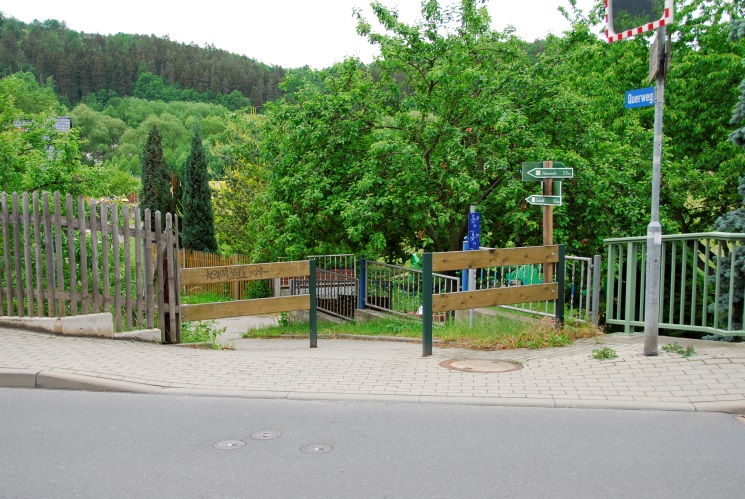 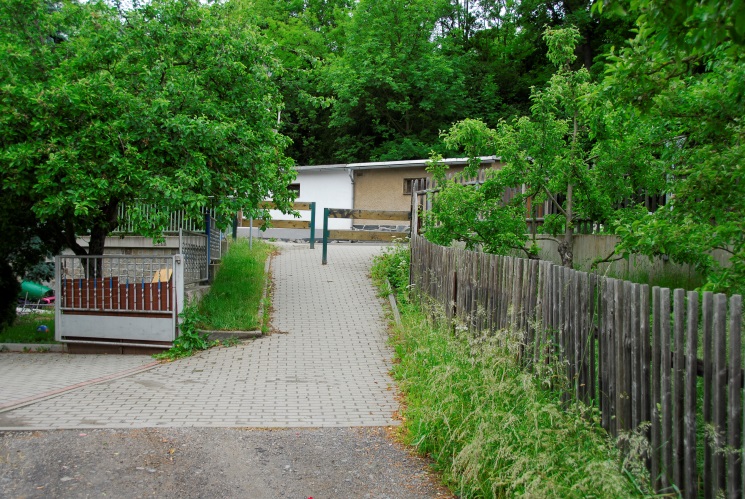 Bilder zu Punkt 4Umleitung Saale-Radweg
Richtung Saalfeldnach links abbiegenAchtung B 85 Querung hier oder nach der Saalebrücke erforderlich
RichtungHohenwartestausee,nach Querung der Saalebrücke rechts abbiegen und Weg folgen
Bilder zu Punkt 5 Umleitung Saale-Radweg
Ende Umleitung Richtung Saalfeldnach Saalebrücke am VW Autohaus rechts über die Bahnschranken
Beginn UmleitungRichtungHohenwartestausee,nach den Bahnschranken, links über die SaalebrückeAchtung Querung B85 hier oder nach der Brücke möglich